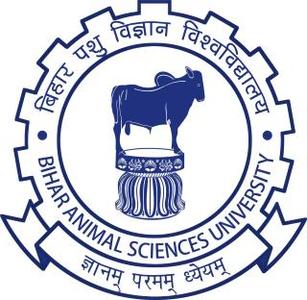 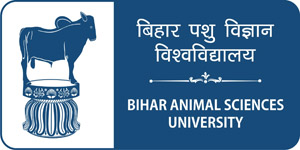 Eclampsia
Sonam Bhatt
Assistant Professor 
Veterinary Medicine 
BVC, Patna
Acute, life-threatening condition that usually occurs 2-4 weeks after whelping

Small bitches with large litters are most often affected
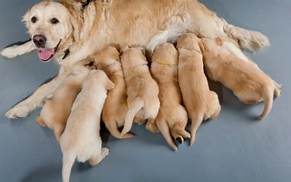 PATHOPHYSIOLOGY
Involved in release of acetylcholine during neuromuscular transmission 
muscle contraction & stabilizes nerve cell membrane by decreasing permeability to Na 
During hypocalcaemia nervous system becomes more excitable due increases neuronal permeability 
Then nerve fibres discharges spontaneously initiating impulses to skeletal muscles where they elicit tetanic contractions
CLINICAL SIGNS
Panting and restlessness 
Tremors, twitching, tetany, muscle spasms, & gait changes (stiffness and ataxia) result from increased neuromuscular excitability
Hyperthermia may occur in severe cases
DIAGNOSIS
History
Clinical signs
Estimation of serum calcium level:- Serum calcium concentration <7 mg/dL
TREATMENT
Slow IV administration of 10% calcium gluconate @ 0.5-1.5 mL/kg slow IV 
This usually results in rapid clinical improvement within 15 min
During administration of calcium, heart rate should be carefully monitored for bradycardia or arrhythmia by auscultation
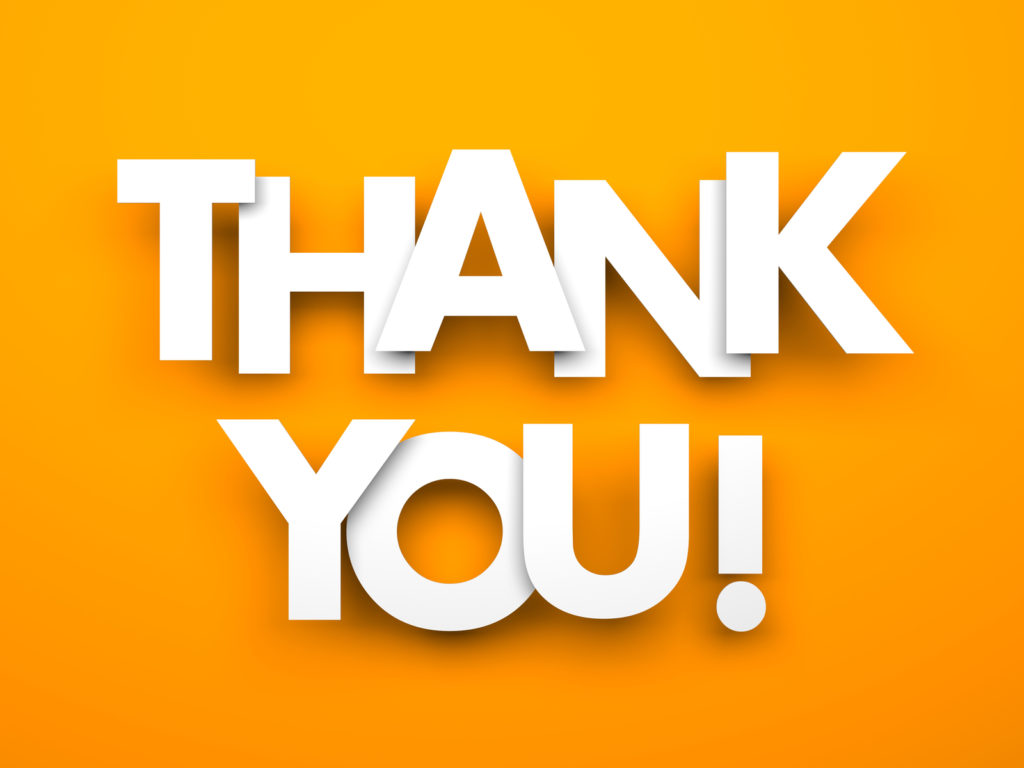